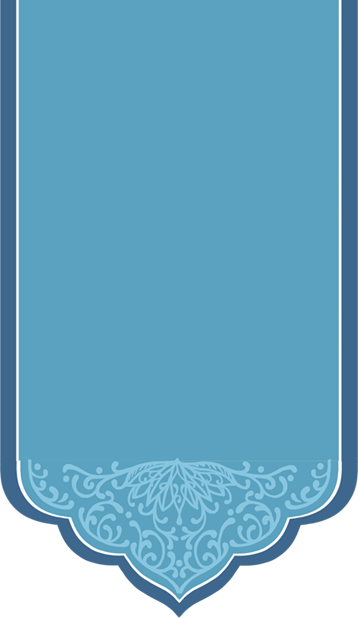 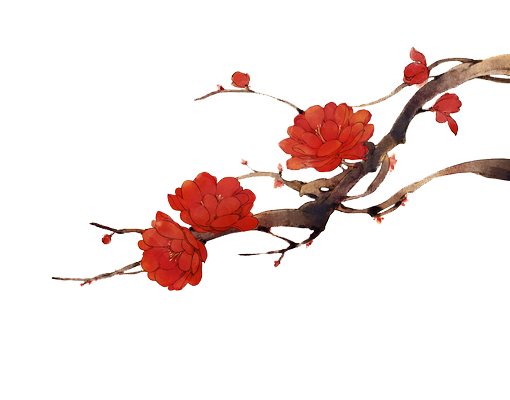 Good
PPT templates
Insert the Subtitle of Your Presentation
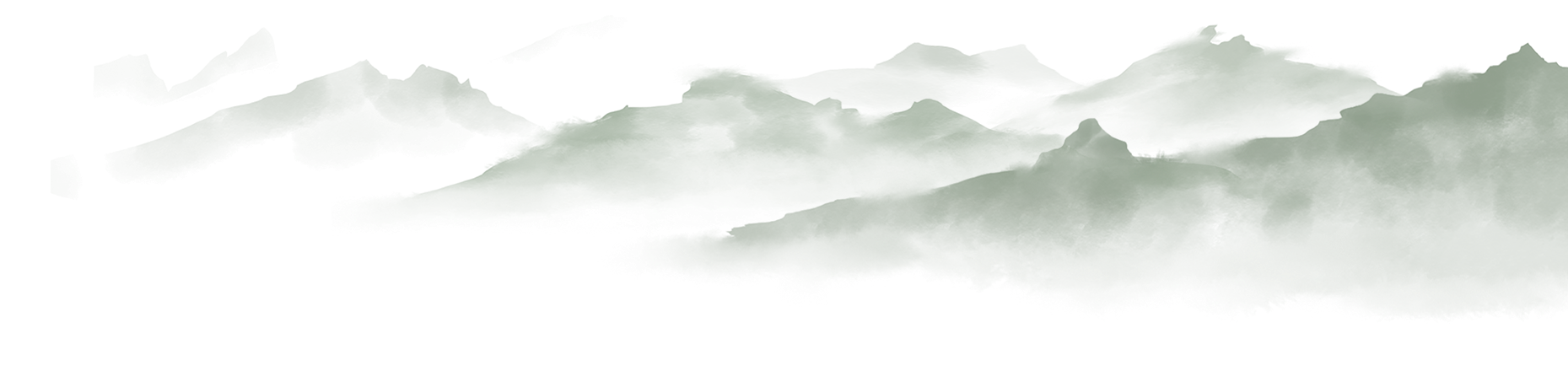 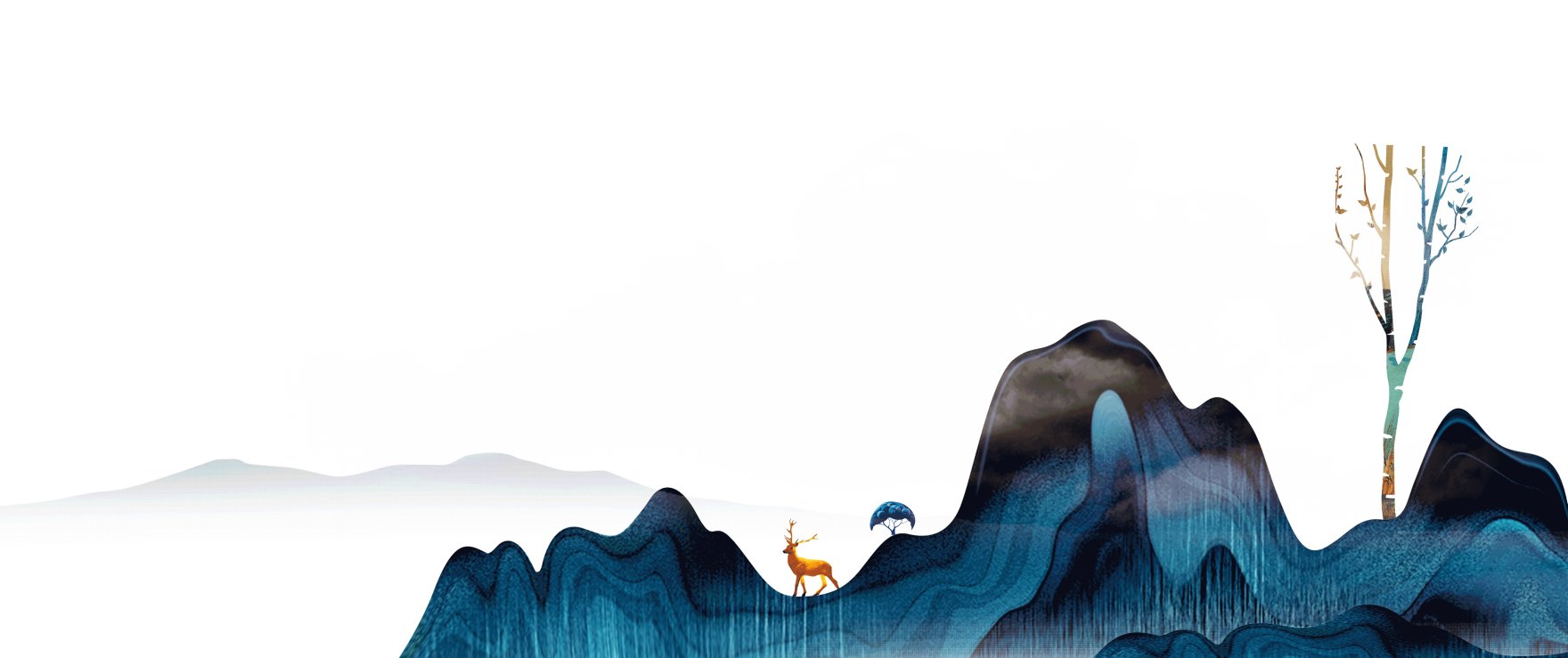 https://www.freeppt7.com
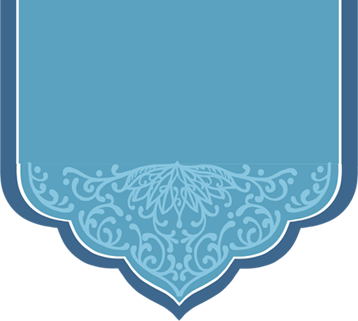 CONTENTS
PART 03
PART 01
title
title
Click here to add content that matches the title.
Click here to add content that matches the title.
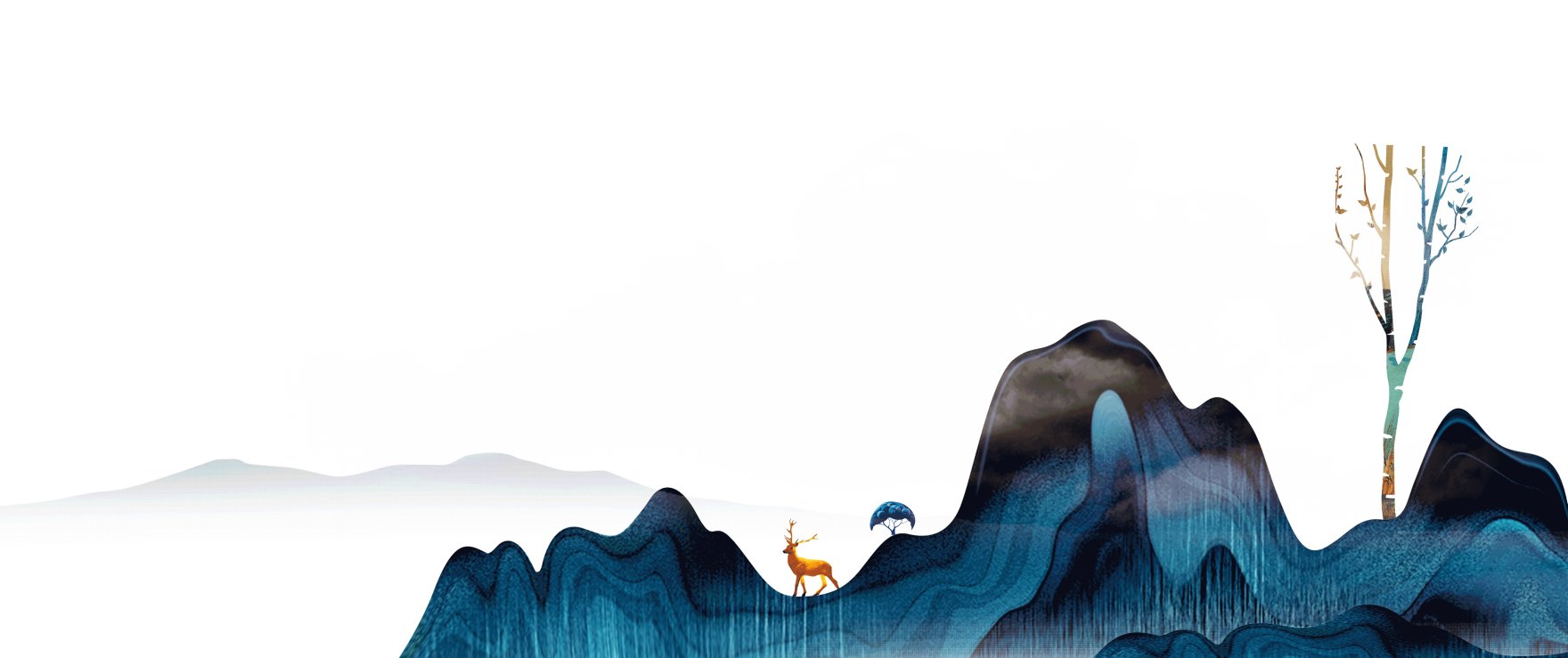 PART 04
PART 02
title
title
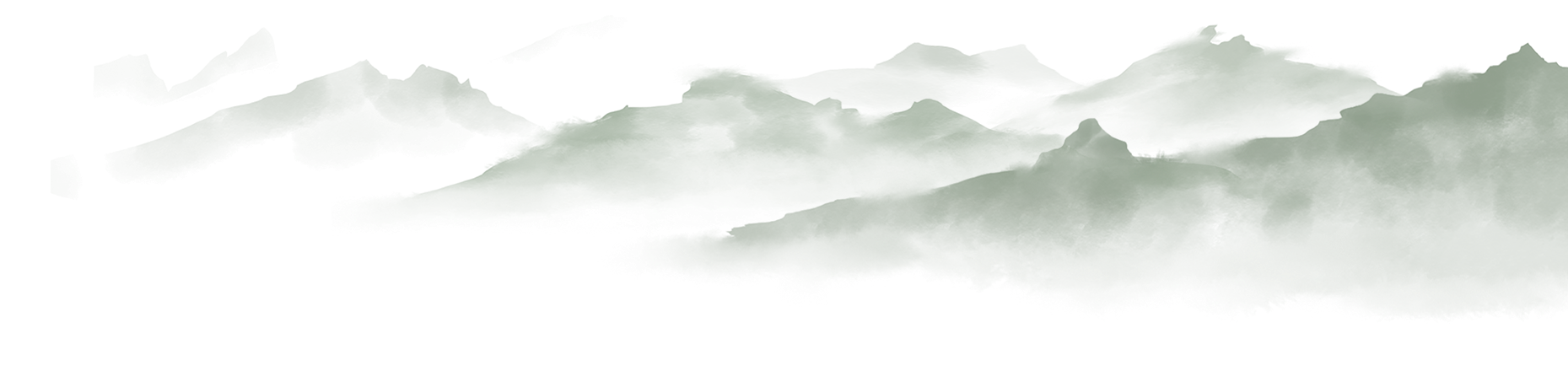 Click here to add content that matches the title.
Click here to add content that matches the title.
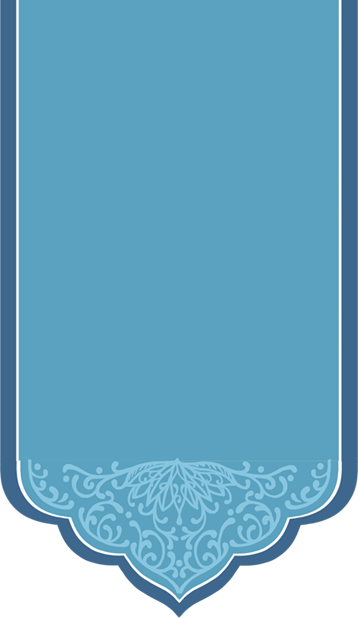 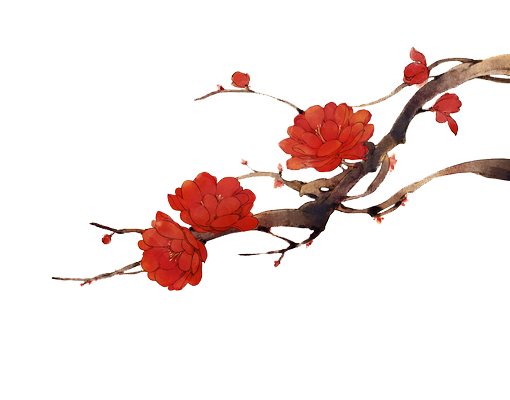 Title text
Chapter one
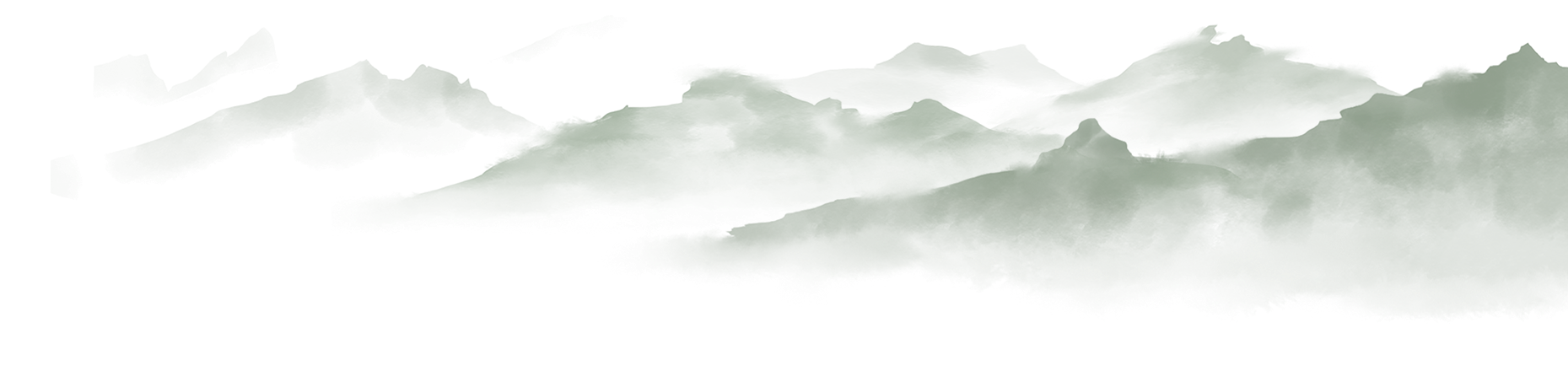 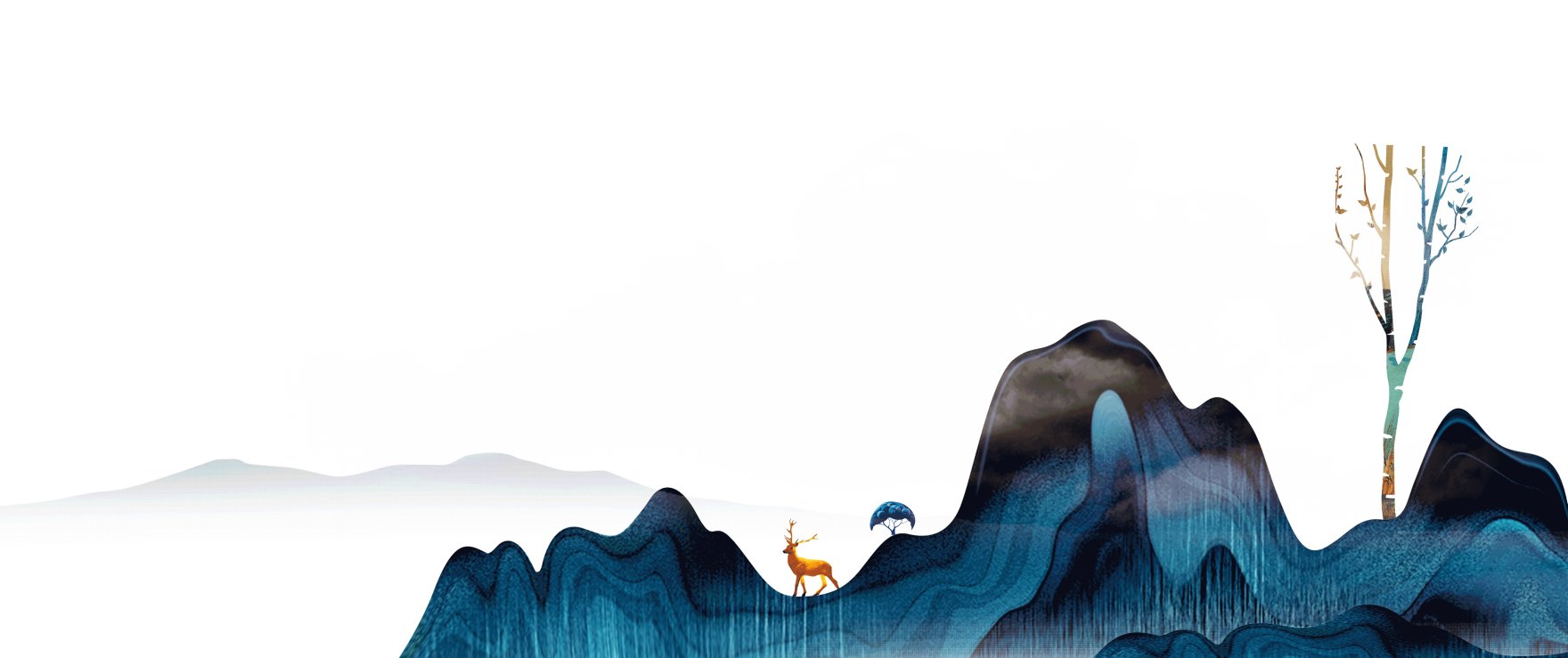 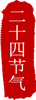 Enter the title
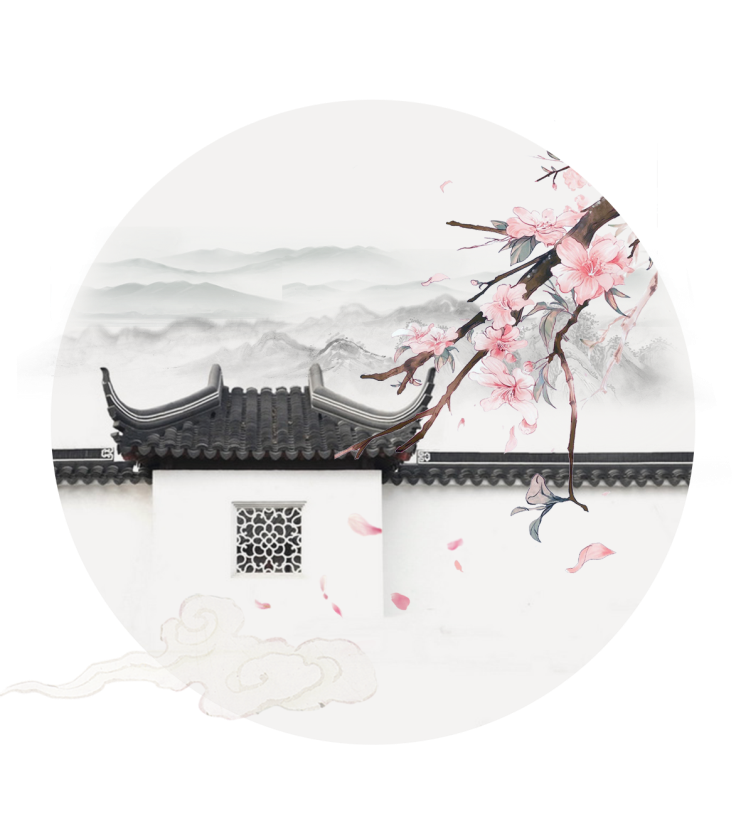 Enter the title
Please add specific content here, text as simple as possible, simple instructions can be, do not have to be too cumbersome, pay attention to the beauty of the layout.
Please add specific content here, text as simple as possible, simple instructions can be, do not have to be too cumbersome, pay attention to the beauty of the layout.
Enter the title
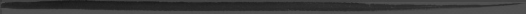 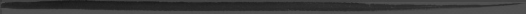 Enter the title
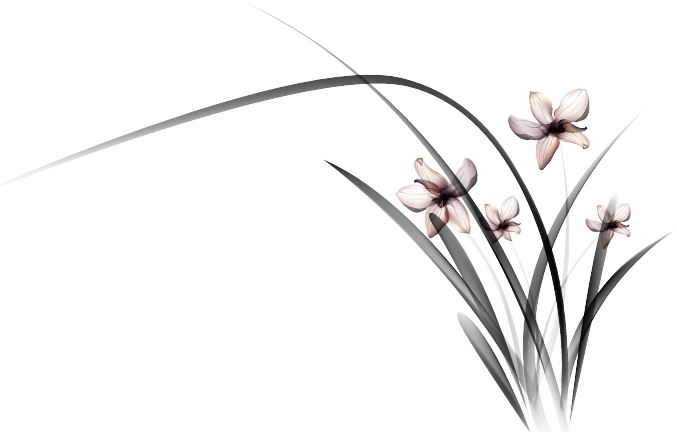 Add a title
Add a title
Add a title
Please add specific content here, text as simple as possible description can be, do not have to be too cumbersome, pay attention to the beauty of the layout.
Please add specific content here, text as simple as possible description can be, do not have to be too cumbersome, pay attention to the beauty of the layout.
Please add specific content here, text as simple as possible description can be, do not have to be too cumbersome, pay attention to the beauty of the layout.
Enter the title
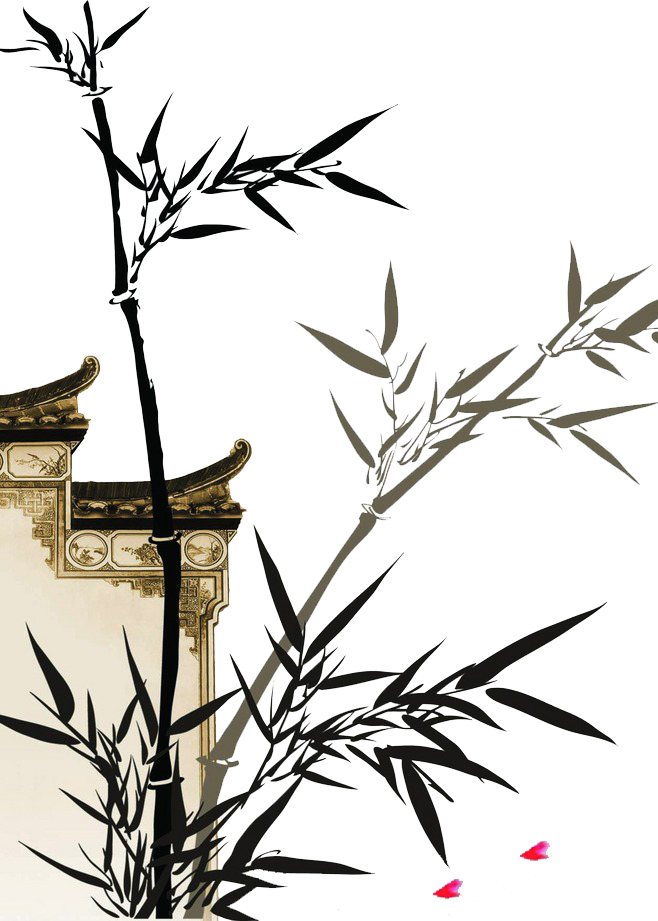 Add a title
Please add specific content here, text as simple as possible description can be, do not have to be too cumbersome, pay attention to the beauty of the layout.
Add a title
Please add specific content here, text as simple as possible description can be, do not have to be too cumbersome, pay attention to the beauty of the layout.
Enter the title
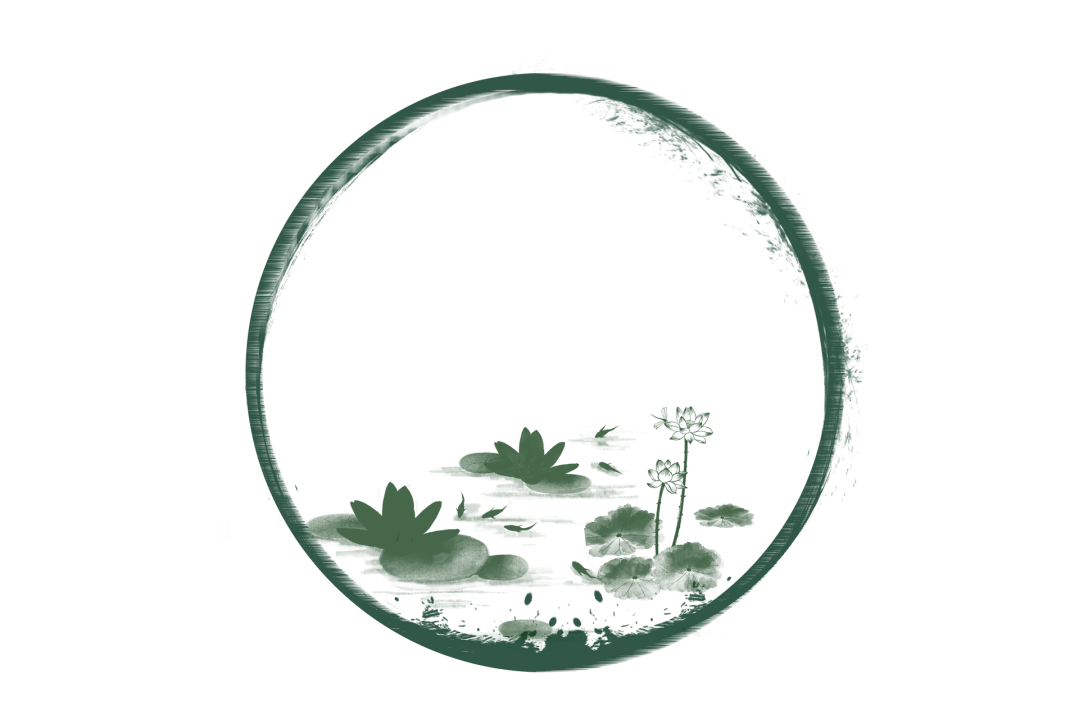 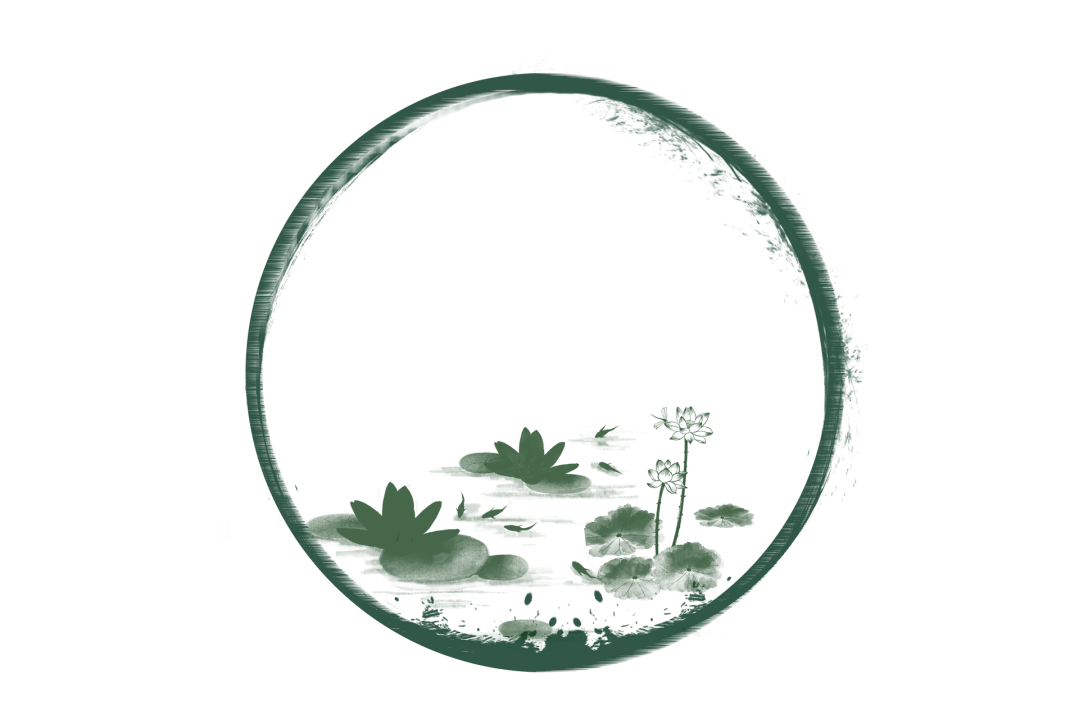 Please add specifics here, and the text should be as concise as possible.
Please add specifics here, and the text should be as concise as possible.
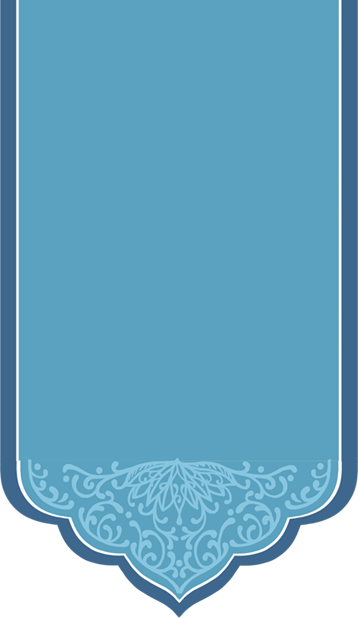 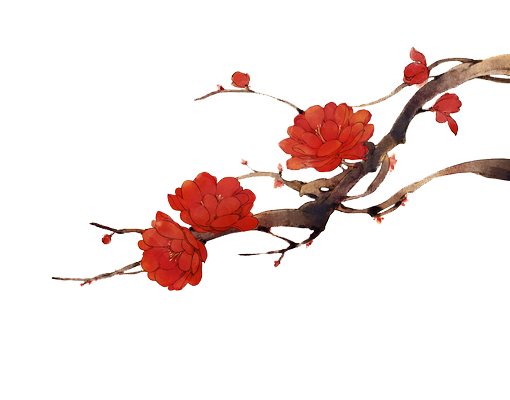 Title text
CHAPTER TWO
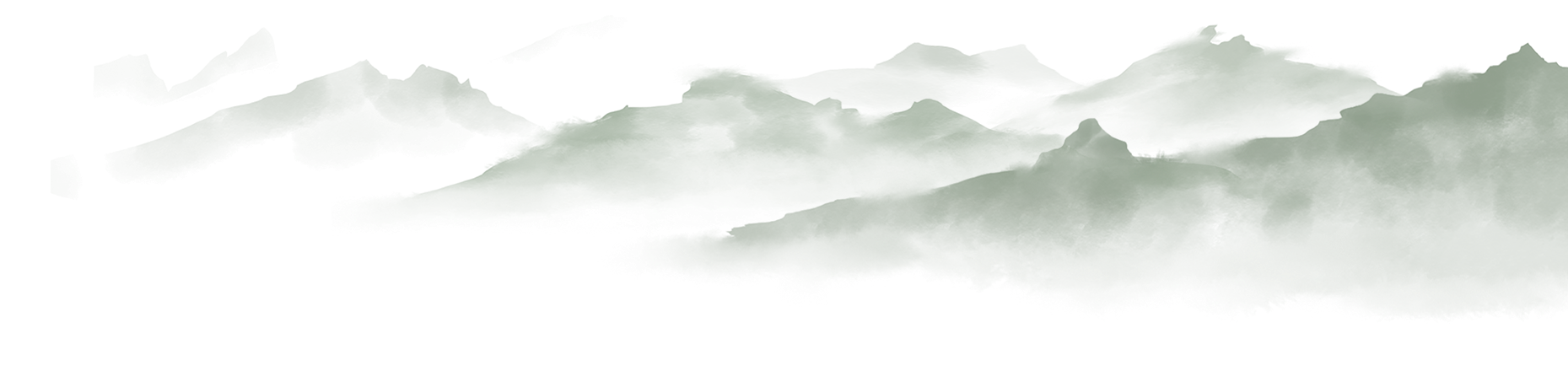 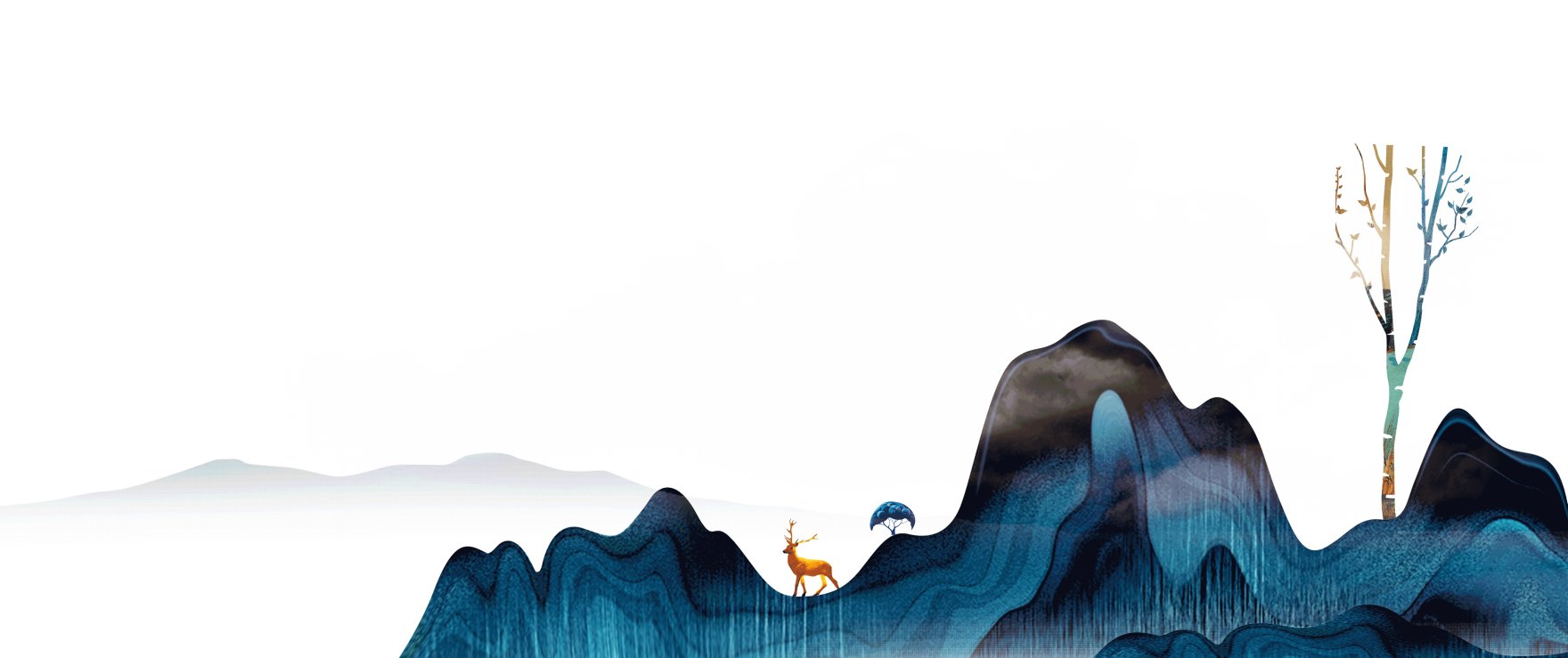 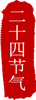 Enter the title
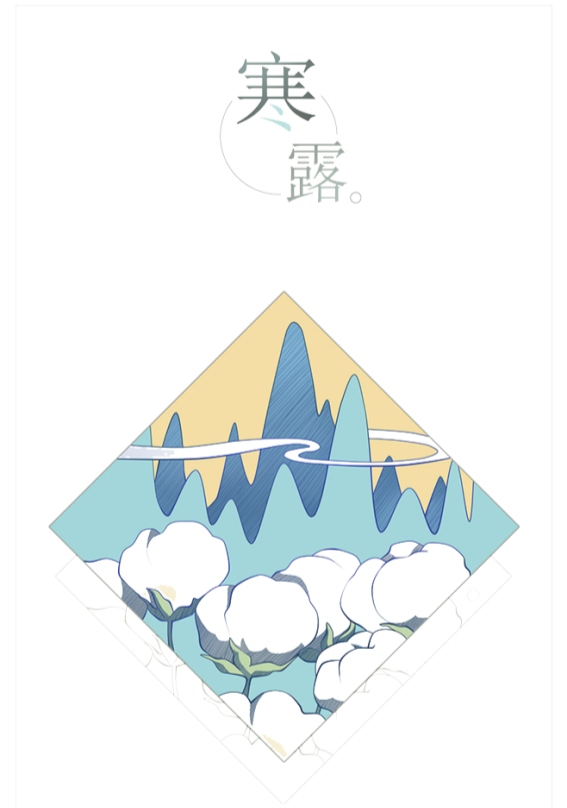 1
2
3
4
Please add specific content here, text as simple as possible, simple description can be.
Please add specific content here, text as simple as possible, simple description can be.
Please add specific content here, text as simple as possible, simple description can be.
Please add specific content here, text as simple as possible, simple description can be.
Enter the title
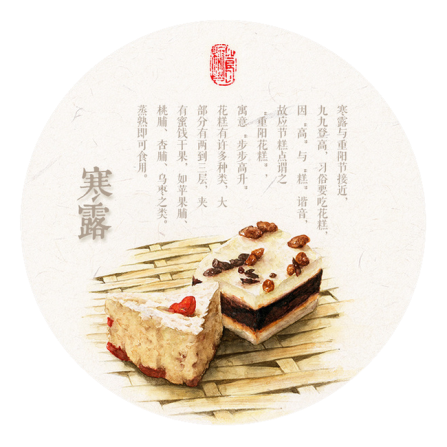 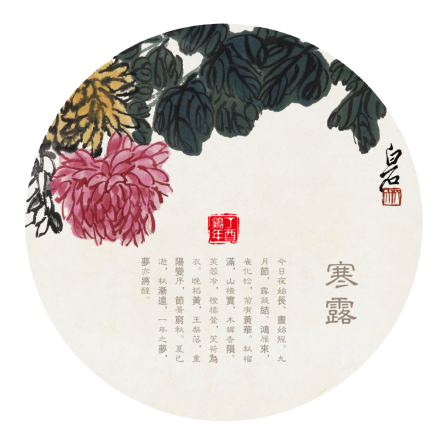 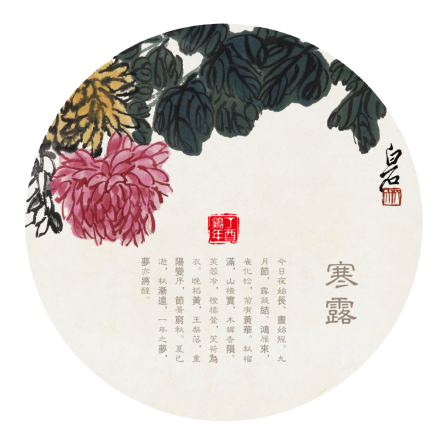 Please add specific content here, a simple description can be, do not have to be too cumbersome, concise, as far as possible pay attention to the beauty of the layout.
Please add specific content here, a simple description can be, do not have to be too cumbersome, concise, as far as possible pay attention to the beauty of the layout.
Please add specific content here, a simple description can be, do not have to be too cumbersome, concise, as far as possible pay attention to the beauty of the layout.
festivalPPTtemplate http://www.1ppt.com/jieri/
Enter the title
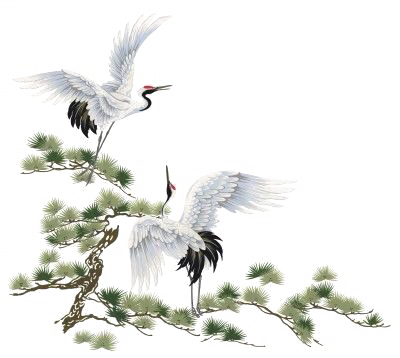 Enter the title
Enter the title
Enter the title
Please add specifics here, and the text should be as concise as possible.
Please add specifics here, and the text should be as concise as possible.
Please add specifics here, and the text should be as concise as possible.
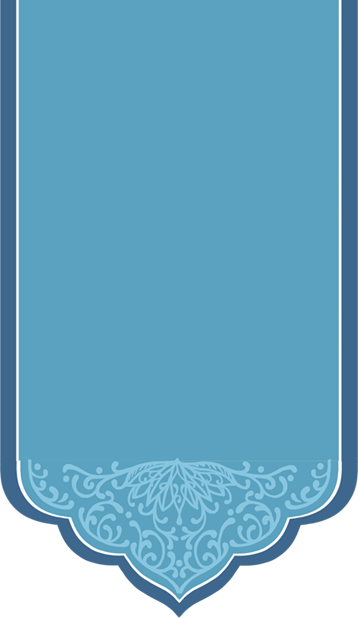 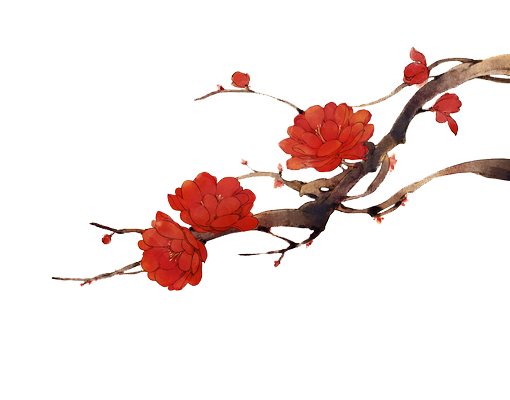 Title text
CHAPTER THREE
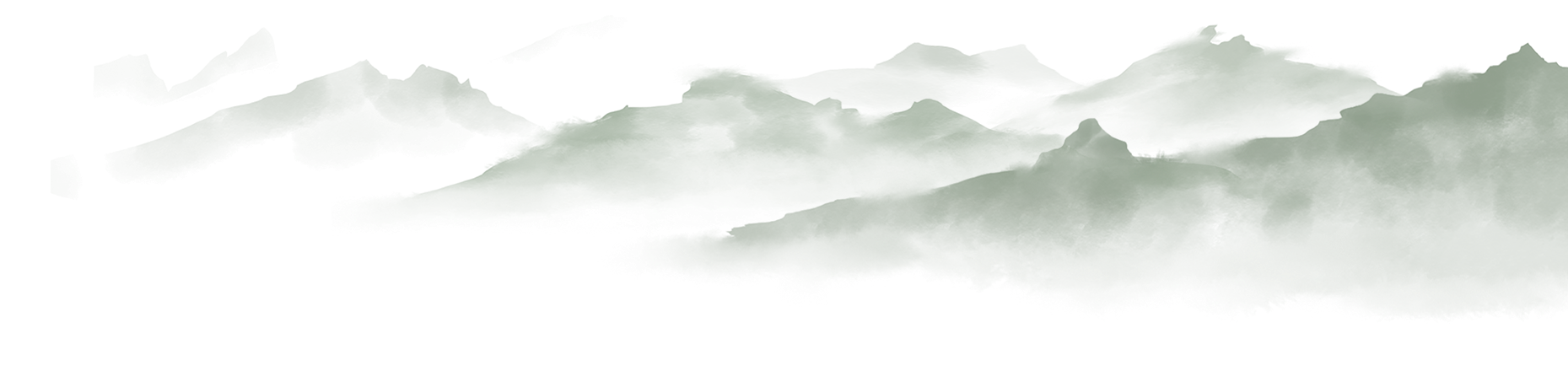 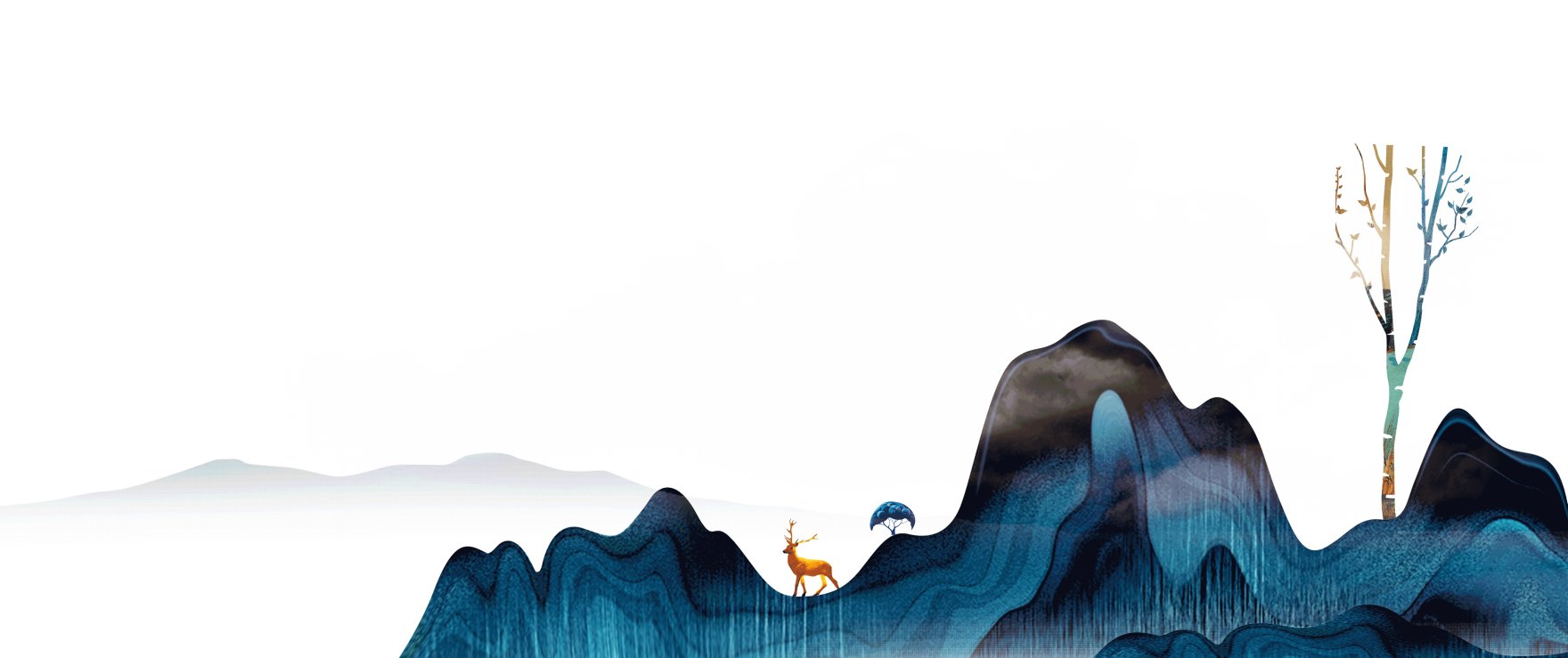 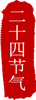 Enter the title
Add text
Add text
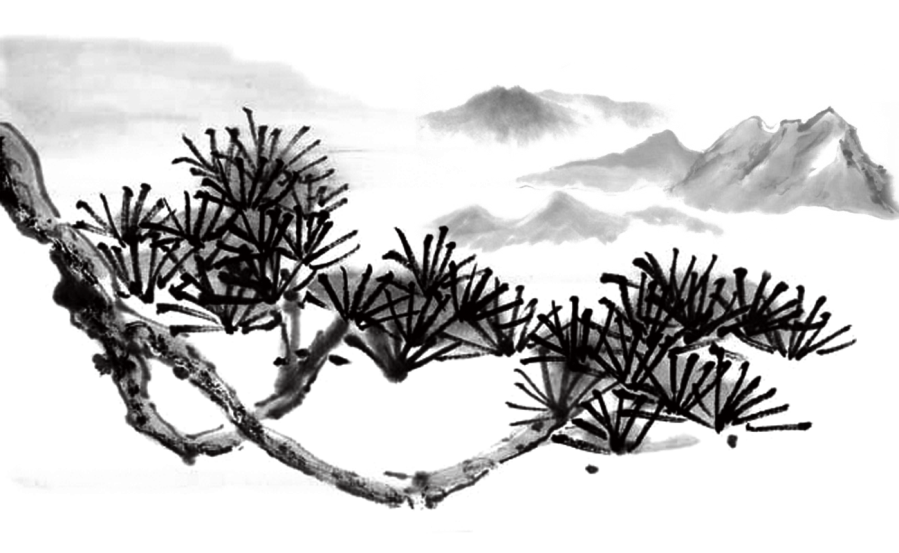 Please add specific content here, text as simple as possible, simple description can be, do not have to be too cumbersome, pay attention to the beauty of the layout.
Please add specific content here, text as simple as possible, simple description can be, do not have to be too cumbersome, pay attention to the beauty of the layout.
Enter the title
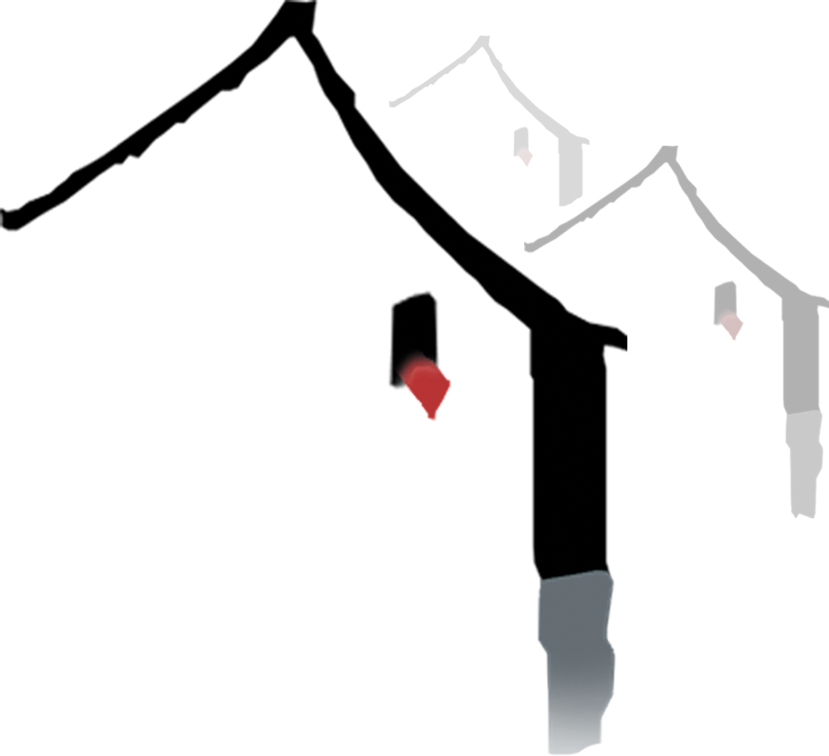 Add a title
Please add specific content here, text as simple as possible description can be, do not have to be too cumbersome, pay attention to the beauty of the layout.
Add a title
Please add specific content here, text as simple as possible description can be, do not have to be too cumbersome, pay attention to the beauty of the layout.
Enter the title
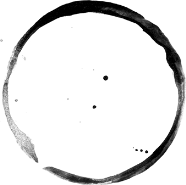 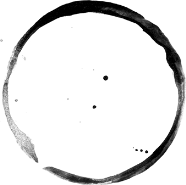 1
3
Add your title
Add your title
Please add specific content here, text as simple as possible, a simple description can be.
Please add specific content here, text as simple as possible, a simple description can be.
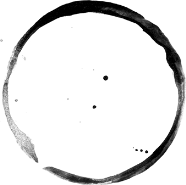 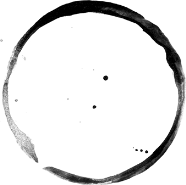 2
4
Add your title
Add your title
Please add specific content here, text as simple as possible, a simple description can be.
Please add specific content here, text as simple as possible, a simple description can be.
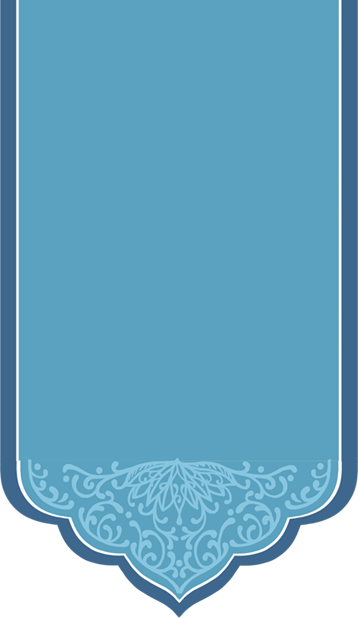 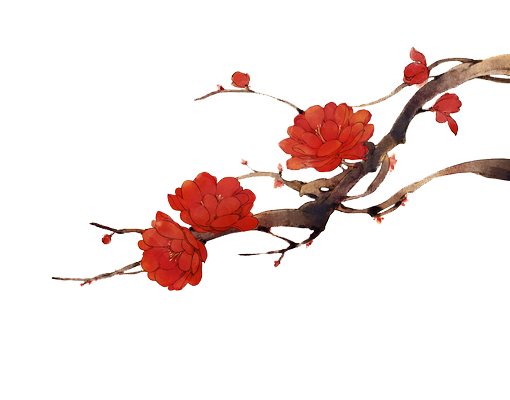 Title text
CHAPTER FOUR
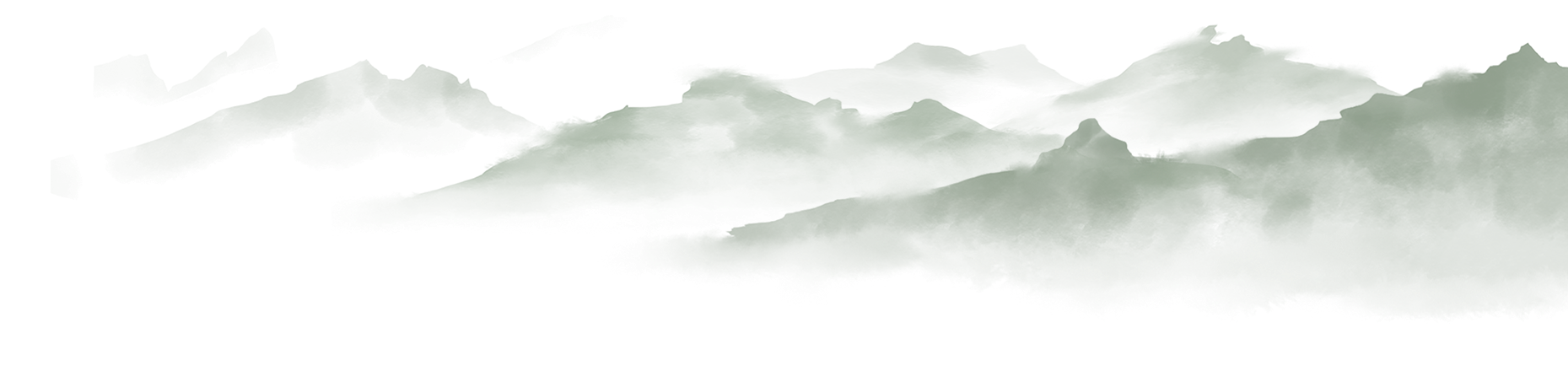 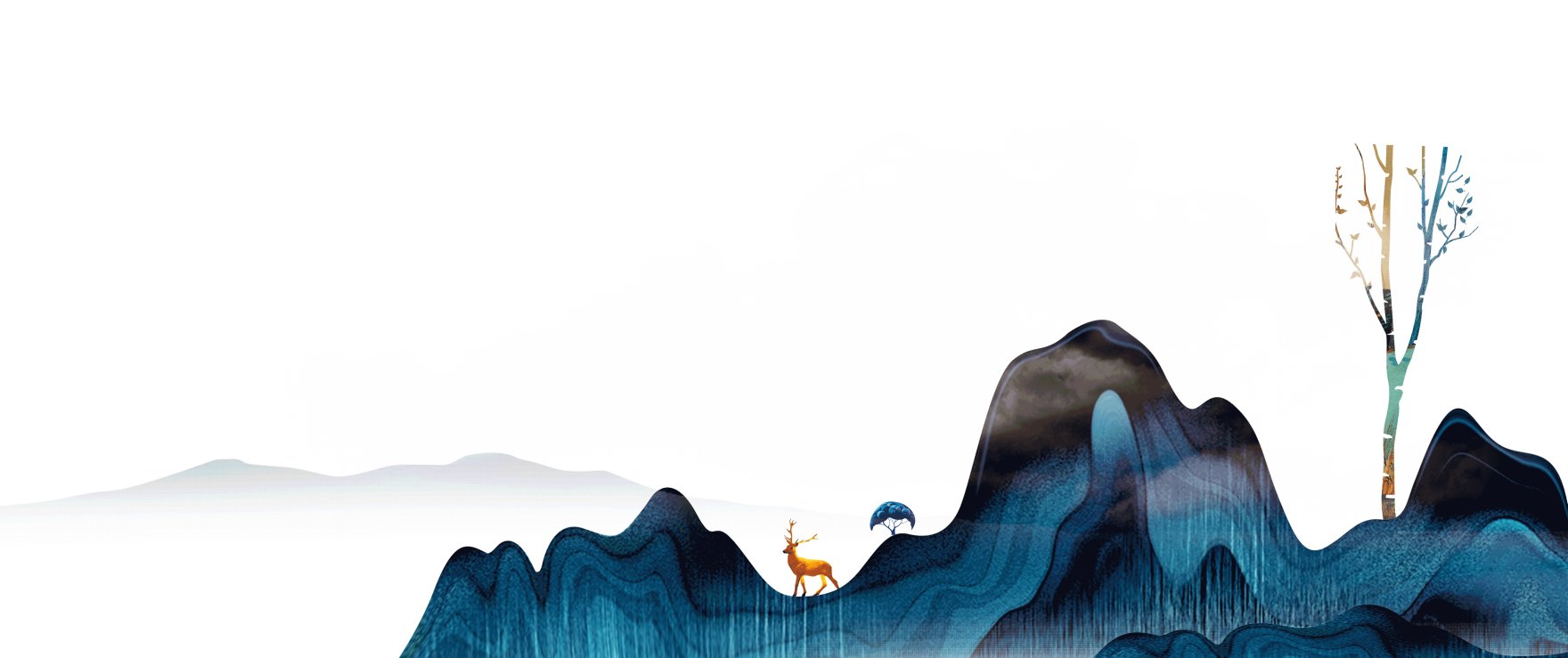 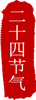 Enter the title
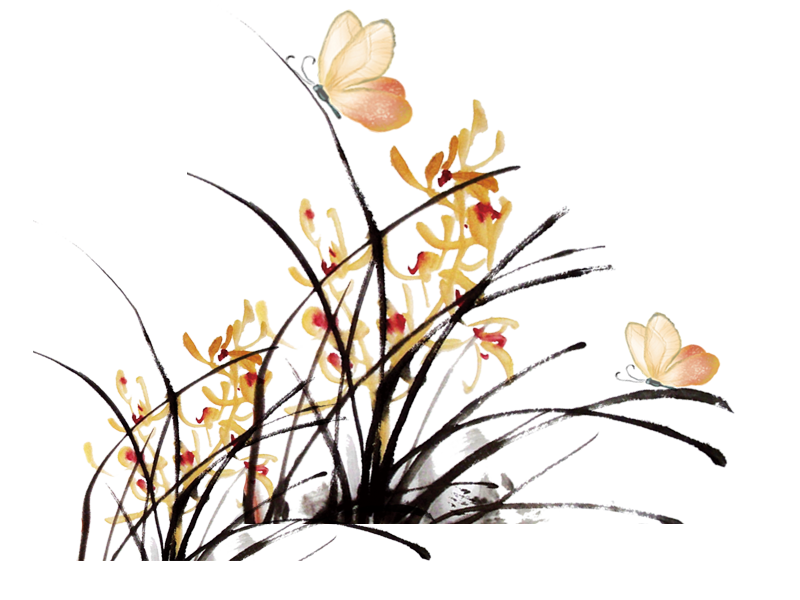 Add a title
Please add specific content here, text as simple as possible, simple description can be.
Add a title
Please add specific content here, text as simple as possible, simple description can be.
Enter the title
Enter the title
Please add specifics here, and the text should be as concise as possible.
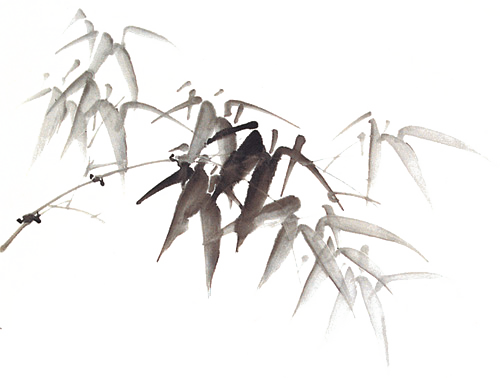 Enter the title
Please add specifics here, and the text should be as concise as possible.
Enter the title
Please add specifics here, and the text should be as concise as possible.
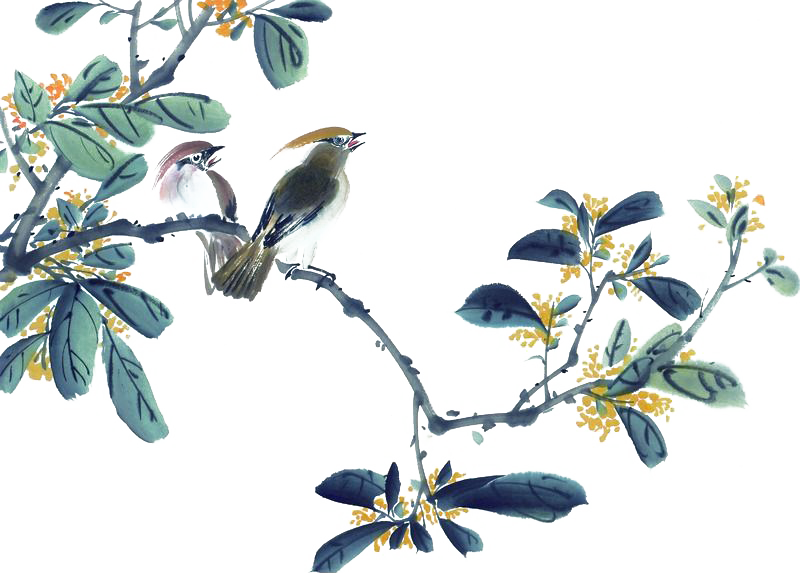 Enter the title
Add a title
Please enter specific content here, text as concise as possible.
Add a title
Please enter specific content here, text as concise as possible.
Add a title
Please enter specific content here, text as concise as possible.
Add a title
Please enter specific content here, text as concise as possible.
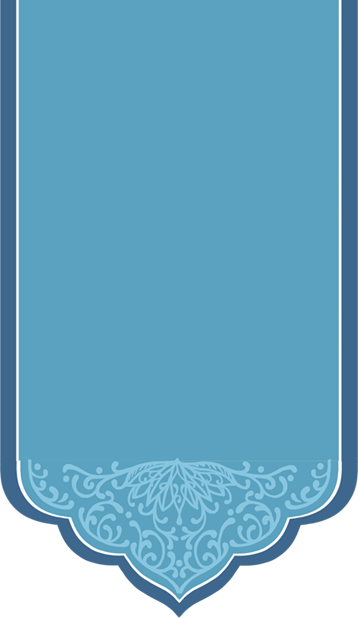 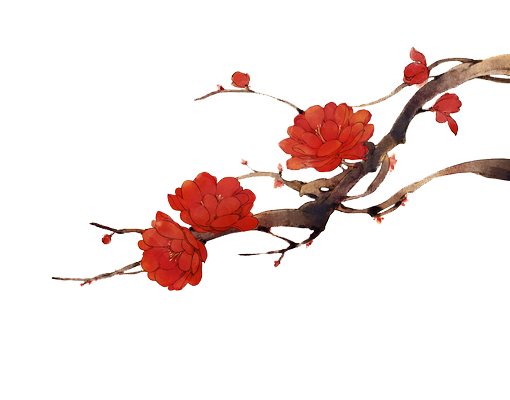 Thanks
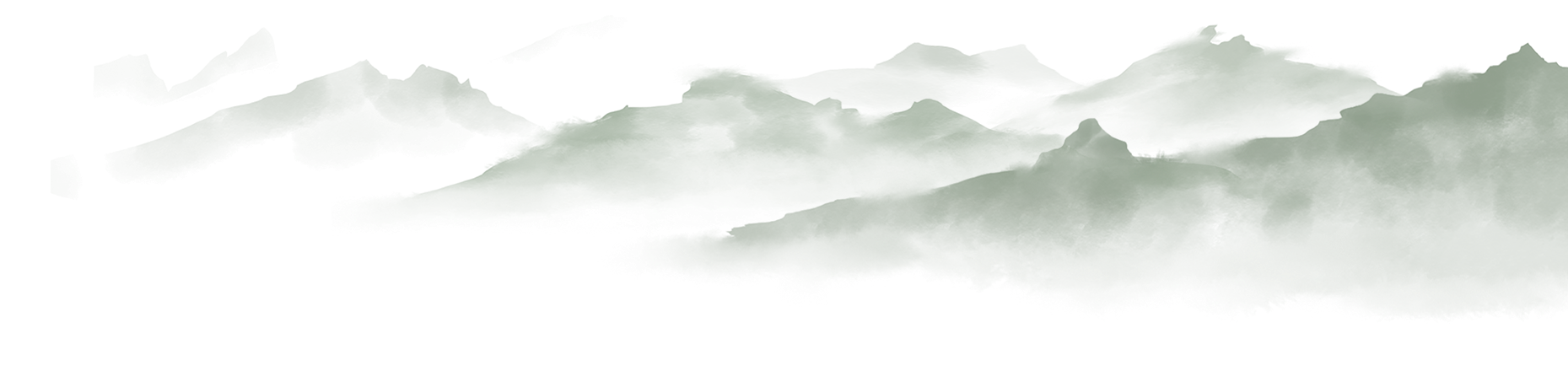 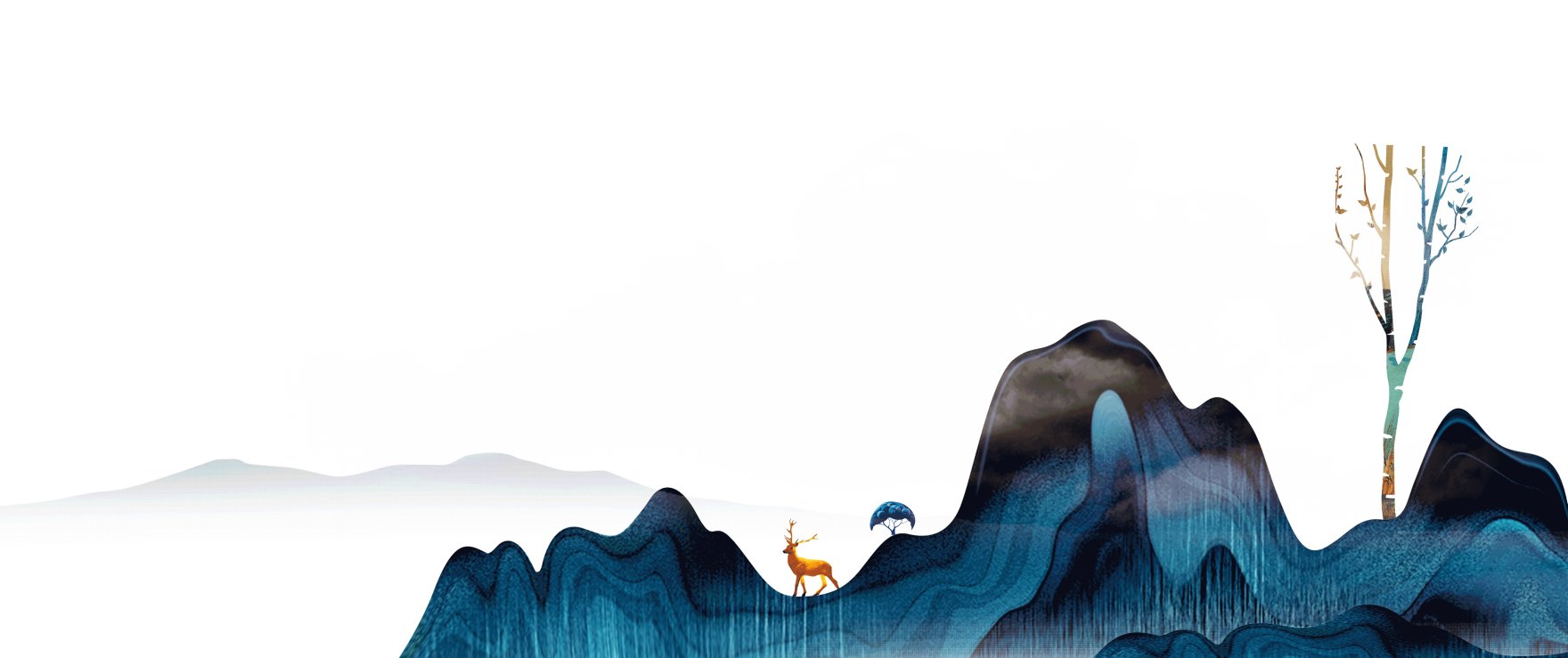 https://www.freeppt7.com
Please follow us for more information:
https://www.jpppt.com/ 
www.freeppt7.com
Pics: www.Pixabay.com
If you liked the presentation and want to thank, you can follow me on social networks 
https://www.instagram.com/slidesfree/ 

https://www.facebook.com/freeppt7/

https://www.facebook.com/groups/best.PowerPoint.templates

https://www.youtube.com/channel/UCdDW77rhEfG4hzWmlBBnfTQ

https://twitter.com/freeppt7_com
Fully Editable Icon Sets: A
Fully Editable Icon Sets: B
Fully Editable Icon Sets: C